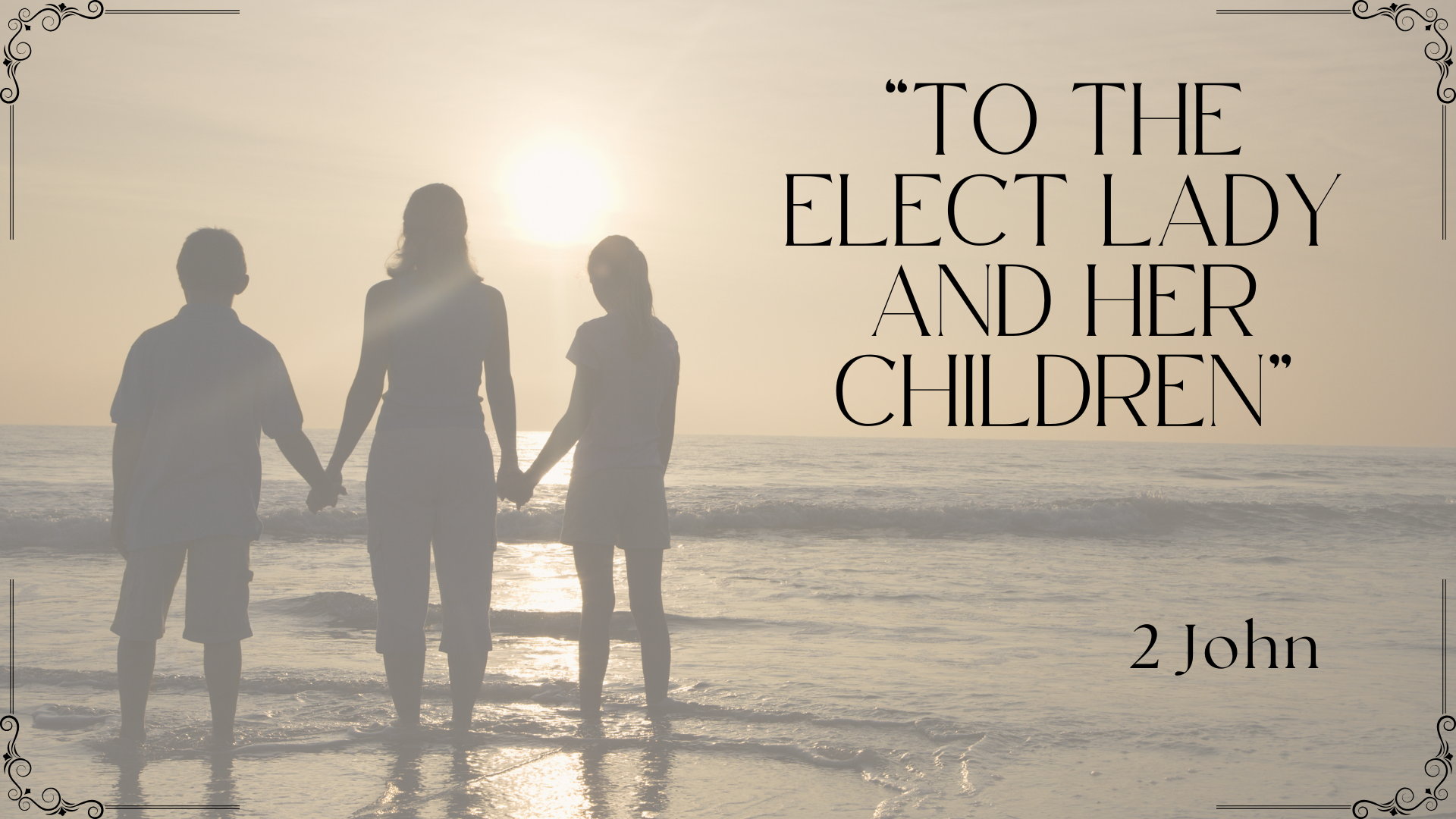 [Speaker Notes: To the elect lady and her children"
2 John READ

INTRODUCTION:
Our epistle, the second penned by the apostle John, is a short one
It is penned to the elect lady and her children (who are they?)
The greeting is much in dispute.  The two most probable views is that he is greeting a specific family.  (a personal greeting).  Or, more probably, a particular church. (a general greeting).
Simply put, the instructions of the text, as well as the final verse, make more sense if they are broadly intended for a congregation rather than a specific lady.
A similar greeting is given by Peter in 1 Peter 5:13
1 Peter 5:13  She who is in Babylon, elect together with you, greets you; and so does Mark my son.
Here, "she who is in Babylon" evidently has reference to the church in Rome.
The primary theme of this short letter is a juxtaposition of truth and love
John "love [s] in truth"
Their relationship was because of the "truth which abides in us"
The Father and the Son of the Father extended grace, mercy and peace from "truth and love"
To many today, the proclamation of truth is believed to be hateful or unloving
This is not so with God, the two rather are intertwined, as this letter shows clearly (Relativism VS the Absolutism of the Almighty God)
Consider the following points from our text]
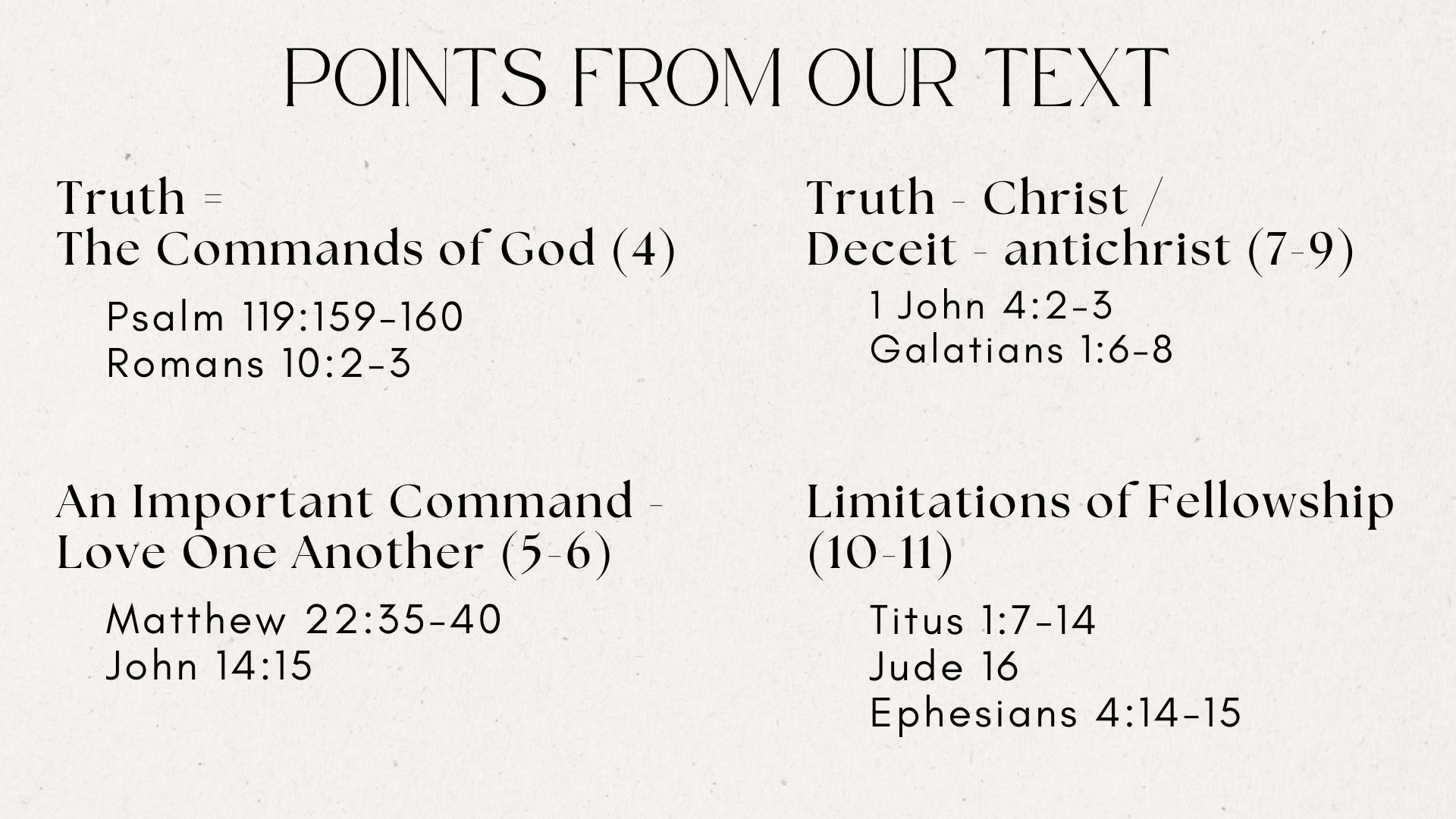 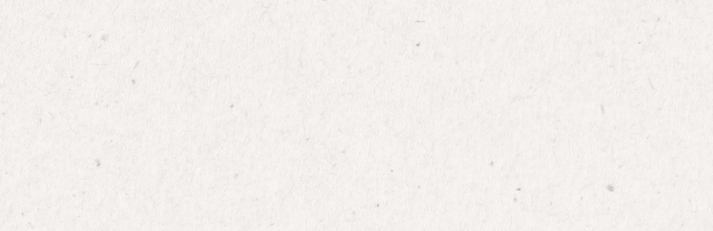 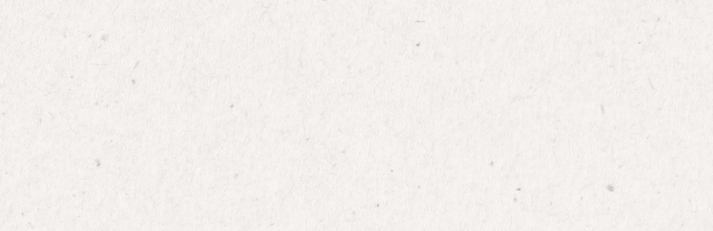 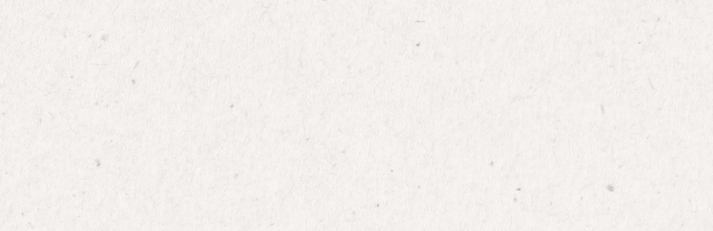 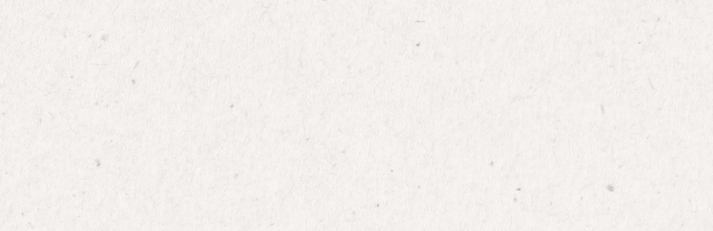 [Speaker Notes: DISCUSSION:
Truth = the Commands of God (4)
In reality there is no "my truth" or "your truth" only truth, which comes from God!
Psalms 119:159-160  Consider how I love Your precepts; Revive me, O LORD, according to Your lovingkindness.  (160)  The entirety of Your word is truth, And every one of Your righteous judgments endures forever.
Romans 10:2-3  For I bear them witness that they have a zeal for God, but not according to knowledge.  (3)  For they being ignorant of God's righteousness, and seeking to establish their own righteousness, have not submitted to the righteousness of God.

[CLICK HERE FOR NEXT POINT]
An Important Command - Love one another (5-6)
Matthew 22:35-40  Then one of them, a lawyer, asked Him a question, testing Him, and saying,  (36)  "Teacher, which is the great commandment in the law?"  (37)  Jesus said to him, 'YOU SHALL LOVE THE LORD YOUR GOD WITH ALL YOUR HEART, WITH ALL YOUR SOUL, AND WITH ALL YOUR MIND.'  (38)  This is the first and great commandment.  (39)  And the second is like it: 'YOU SHALL LOVE YOUR NEIGHBOR AS YOURSELF.'  (40)  On these two commandments hang all the Law and the Prophets."
Love for God is keeping His commandment (6)
John 14:15  [Jesus taught His disciples] "If you love Me, keep My commandments.
Love itself is a command of God (6)
Whether for God or man, He has always required love (love for God and neighbor)

[CLICK HERE FOR NEXT POINT]
Truth is of Christ; Deceit is antichrist (7-9)
Deceivers - Do not confess Jesus Christ to have come in the flesh (7)
There were false doctrines that were already cropping up late in the first century when this letter was written
Docetism - the belief that Jesus did not come in the flesh, that this was merely an apparent or phantom one.
This view became an important doctrine of Gnosticism, which troubled the church for centuries
Note:  This false doctrine is a denial of who Christ is!
anti-christ - antichristos - an opponent of the Messiah
1 John 4:2-3  By this you know the Spirit of God: Every spirit that confesses that Jesus Christ has come in the flesh is of God,  (3)  and every spirit that does not confess that Jesus Christ has come in the flesh is not of God. And this is the spirit of the Antichrist, [KJV, no article, no Capital "A"] which you have heard was coming, and is now already in the world.
In fact, any false doctrine is opposed to the Christ!
This is why verse (8) indicates the need for introspection!
From David King (Truth commentary) "There is a definite limit to what we may do to others or on behalf of others, but our responsibility for ourselves is absolute."
Phrase "Doctrine of Christ" (9)
Some seek to limit this ONLY to the doctrine about Christ, rather than the doctrine that proceeds from Him.
Seeing the context of the letter is an advocacy for truth, it is rather inappropriate to not allow error in only one area, but be more tolerant of it in any other area.
There are many places where a violation of Christ's doctrine is condemned!
Galatians 1:6-8  I marvel that you are turning away so soon from Him who called you in the grace of Christ, to a different gospel,  (7)  which is not another; but there are some who trouble you and want to pervert the gospel of Christ.  (8)  But even if we, or an angel from heaven, preach any other gospel to you than what we have preached to you, let him be accursed.

[CLICK HERE FOR NEXT POINT]
Limitations of Fellowship (10-11)
Rejecting false doctrine necessitates rejecting the one who proclaims it
This is a work of the elder
Titus 1:7-14  For a bishop must be blameless, as a steward of God, not self-willed, not quick-tempered, not given to wine, not violent, not greedy for money,  (8)  but hospitable, a lover of what is good, sober-minded, just, holy, self-controlled,  (9)  holding fast the faithful word as he has been taught, that he may be able, by sound doctrine, both to exhort and convict those who contradict.  (10)  For there are many insubordinate, both idle talkers and deceivers, especially those of the circumcision,  (11)  whose mouths must be stopped, who subvert whole households, teaching things which they ought not, for the sake of dishonest gain.  (12)  One of them, a prophet of their own, said, "Cretans are always liars, evil beasts, lazy gluttons."  (13)  This testimony is true. Therefore rebuke them sharply, that they may be sound in the faith,  (14)  not giving heed to Jewish fables and commandments of men who turn from the truth.
The Bible consistently notes the danger of error, and the need to spare God's people from its evil influence
This is why we are not supposed to have fellowship with the False Teacher
Identified here - sharing (koinoneo) KJV - partaker "in his evil deeds"
Notice the consequence of error accepted
Jude 16  These are grumblers, complainers, walking according to their own lusts; and they mouth great swelling words, flattering people to gain advantage.
Ephesians 4:14-15  [The purpose of the apostles, prophets, evangelists, pastors and teachers]  that we should no longer be children, tossed to and fro and carried about with every wind of doctrine, by the trickery of men, in the cunning craftiness of deceitful plotting,  (15)  but, speaking the truth in love, may grow up in all things into Him who is the head—Christ—]
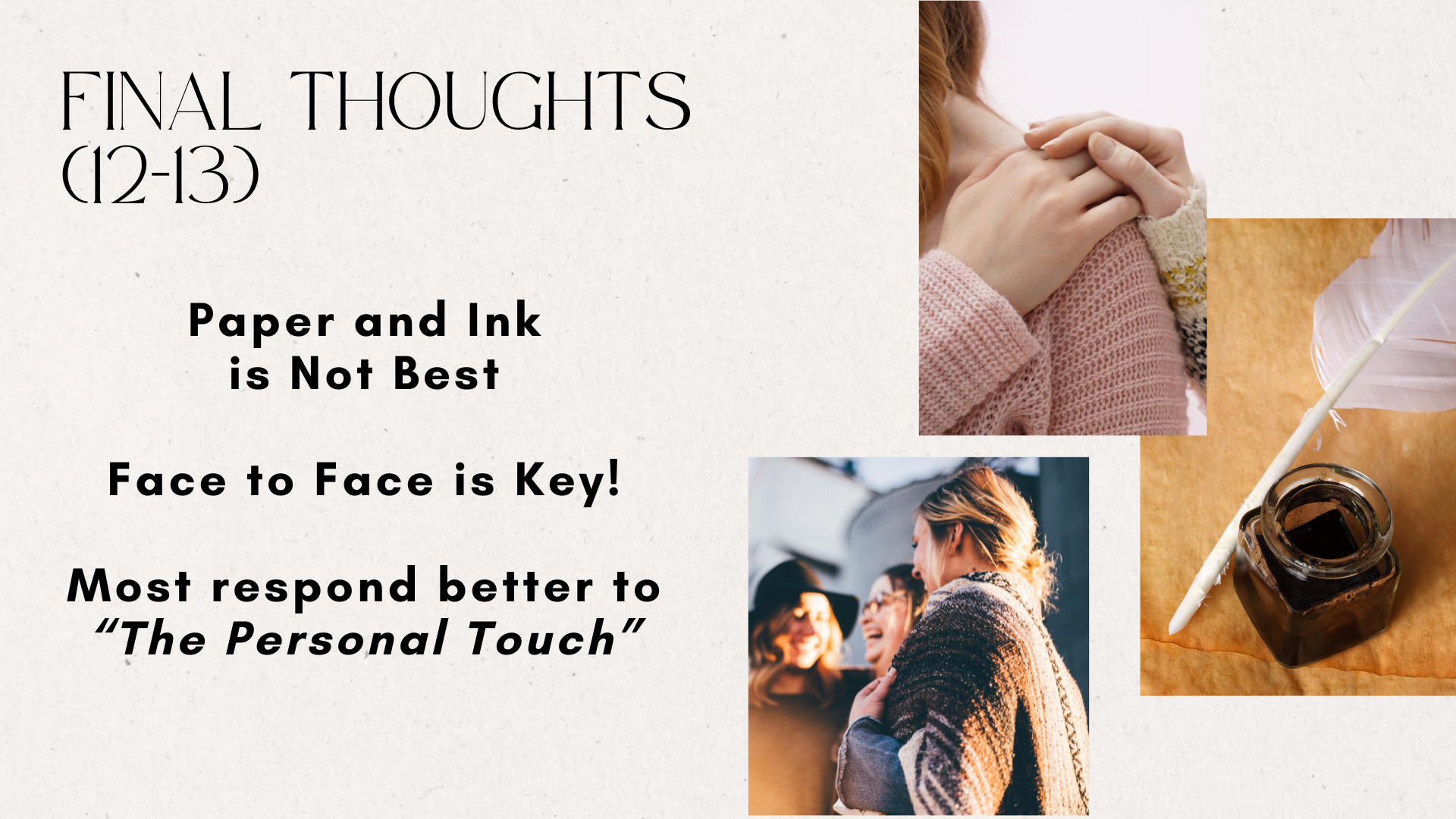 [Speaker Notes: CONCLUSION:
John did not like dealing with many things through paper and ink
He wanted to come talk to them face to face!
This is the best way to handle any situation, but especially difficult ones
We are thankful that we have John's words
But, remember, most of us need and benefit from the personal touch
During conflict, discouragement, illness, loss, rejoicing!, etc.
Remember, we are brethren, and we are to love each other!]